Herbicides and Public Health
Name
Course
Date
Introduction
Herbicides now ubiquitous to promote productivity
Environment and health risks 
Consider the potential harm when deciding on herbicides 
Presentation on Atrazine
[Speaker Notes: Herbicides are now commonly used by farmers to control weeds and promote productivity. However, most herbicides are made with chemicals that can cause significant damage to the environment and health risks to people exposed, whether directly or indirectly. While it has become increasingly challenging to farm in large scale without using herbicides, it is crucial to consider the potential harm they may cause. This presentation reviews the safety of and presents recommendations for the use of Atrazine, a common herbicide used by farmers.]
Atrazine
Systemic herbicide for broadleaf seasonal herbs
Corn, sorghum, sugarcane farming (Hanson et al., 2020)
White odorless powder 
Regulated by EPA- sprayed by trained personnel only (EPA, 2018)
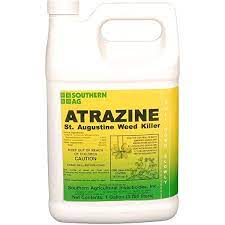 [Speaker Notes: Atrazine is a man-made herbicide mainly used for broadleaf seasonal herbs but also used against some grassy weeds. The herbicide is mostly used for corn, sorghum, and sugarcane farming but also used in a smaller scale for macadamia nuts, guava, and wheat. Pure atrazine is a white powder that has no odor. The environmental protection agency (EPA) currently regulates how it is used and sprayed, only allowing trained personnel to spray it.]
Risk-Benefit Analysis
Benefit- Increase productivity
EPA-cleared as non-carcinogenic (EPA, 2018)
Risks
Hormone & reproductive system risks in animal trials 
Washed to streams & rivers, avoiding drinking/ bathing (Hanson et al., 2020)
[Speaker Notes: On the one hand, the main benefit of Atrazine is that it is an effective herbicide in weed control. It is one of the most widely used herbicides and with reduction in weed control, it promotes crop productivity. On the other hand, exposure to Atrazine may cause adverse health outcomes. Although the EPA has claimed that the herbicide does not increase risk of cancer, it affects hormones and reproductive health. In animal studies, exposure to the herbicide led to hormonal changes and changes in the female reproductive system. The EPA states that these risks are not likely in humans but more research is underway. The herbicide can be washed from fields into streams and rivers increasing risk of exposure.]
Herbicide Use in 65% Area
65% farm area use of Atrazine leads to high concentration
Increased risk of exposure to adults and children
Risk of long-term health problems not ruled out
Recommendation: Farmers should NOT use Atrazine in this community
[Speaker Notes: While the health risks of Atrazine have not been clearly established, the community has 65% farm area and consistent use of Atrazine in this area could lead to high concentrations in the environment. Using the herbicide on 65% of the land area presents a high concentration of the chemicals in the environment and increased risk of exposure to adults and children. This may lead to long-term health problems that have not been ruled out through studies yet. Therefore, it is not advisable that farmers in this community use atrazine due to the high risk and lack of reliable safety information on long-term and heavy use.]
Zone of Agreement
Resistance due to utility in crop productivity 
Negotiation points: 
Limit use to fields with broad-leaf weeds 
Use the minimal effective dose 
Contract trained personnel, spray away from homesteads, streams
[Speaker Notes: It is understandable that farmers may prefer to use herbicides to boost crop productivity and may not abstain entirely. A zone of agreement or negotiation, therefore, would be minimal use and according to EPA guidelines. First, if farmers are to use the product, they should limit it to only those fields where broad-leaf weeds are found. Secondly, they should use the minimal effective dose for Atrazine as indicated in its packaging. Third, farmers should contract trained individuals to spray and ensure that the herbicide is only used in fields further from the homestead. Limited use is recommended if farmers cannot do without Atrazine.]
Conclusion
Herbicides boost crop productivity 
Risks of  hormonal changes, liver, kidney, heart problems, and reproductive 
Not advisable in 65% agricultural land 
Compromise: Minimal use terms for farmers
[Speaker Notes: Herbicides help to boost crop productivity but also have their downside. Atrazine presents no clear effects on the human body but hormonal changes, liver, kidney, and heart problems, and reproductive changes have been detected in animal studies. The product cannot be stated to be entirely harmless and hence caution is required. In the community with 65% agricultural land, the product should not be used. A zone of agreement is whereby farmers can use the product minimally in only broad leaf weeds and take caution in the process.]
References
Hanson, W., Strid, A., Gervais, J., Cross, A., & Jenkins, J. (2020). Atrazine Fact Sheet; National Pesticide Information Center, Oregon State University Extension Services. npic.orst.edu/factsheets/atrazine.html.
US Environmental Protection Agency. (2018, Jun. 10). Atrazine Human Health Risk Assessment. https://www.regulations.gov/document/EPA-HQ-OPP-2013-0266-1159